Отчет о работе Зеленодольского РУЭС в 2014г.
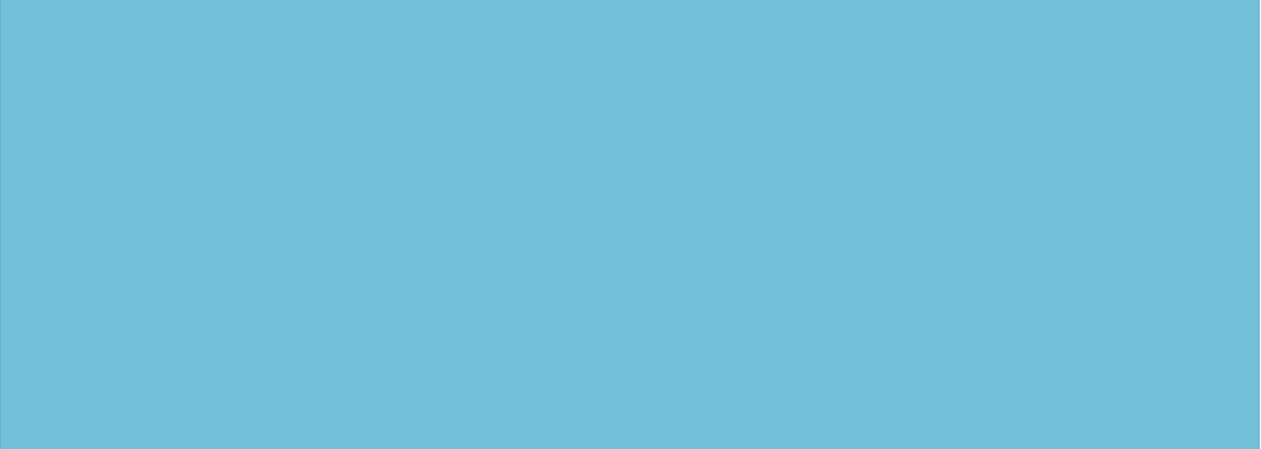 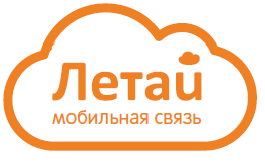 Мобильная
связь для массового рынка
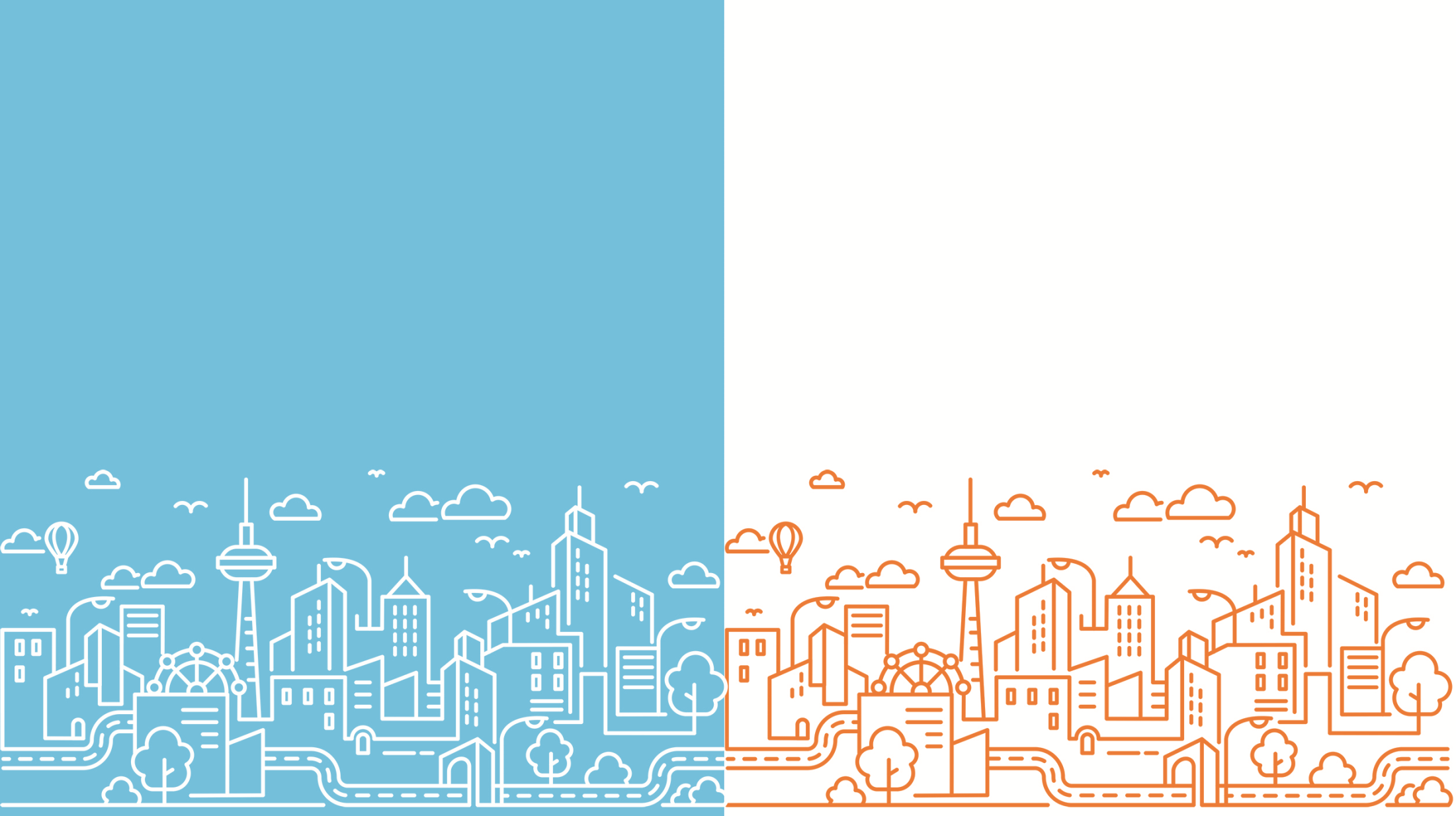 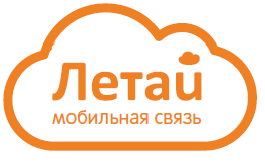 Что такое мобильная связь от Летай?
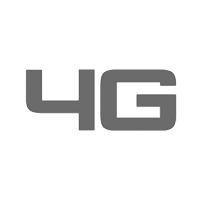 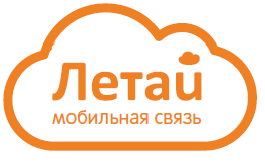 Конкурентные преимущества сети 4G «Летай»
Условное проникновение сигнала с частотой 2600 МГц
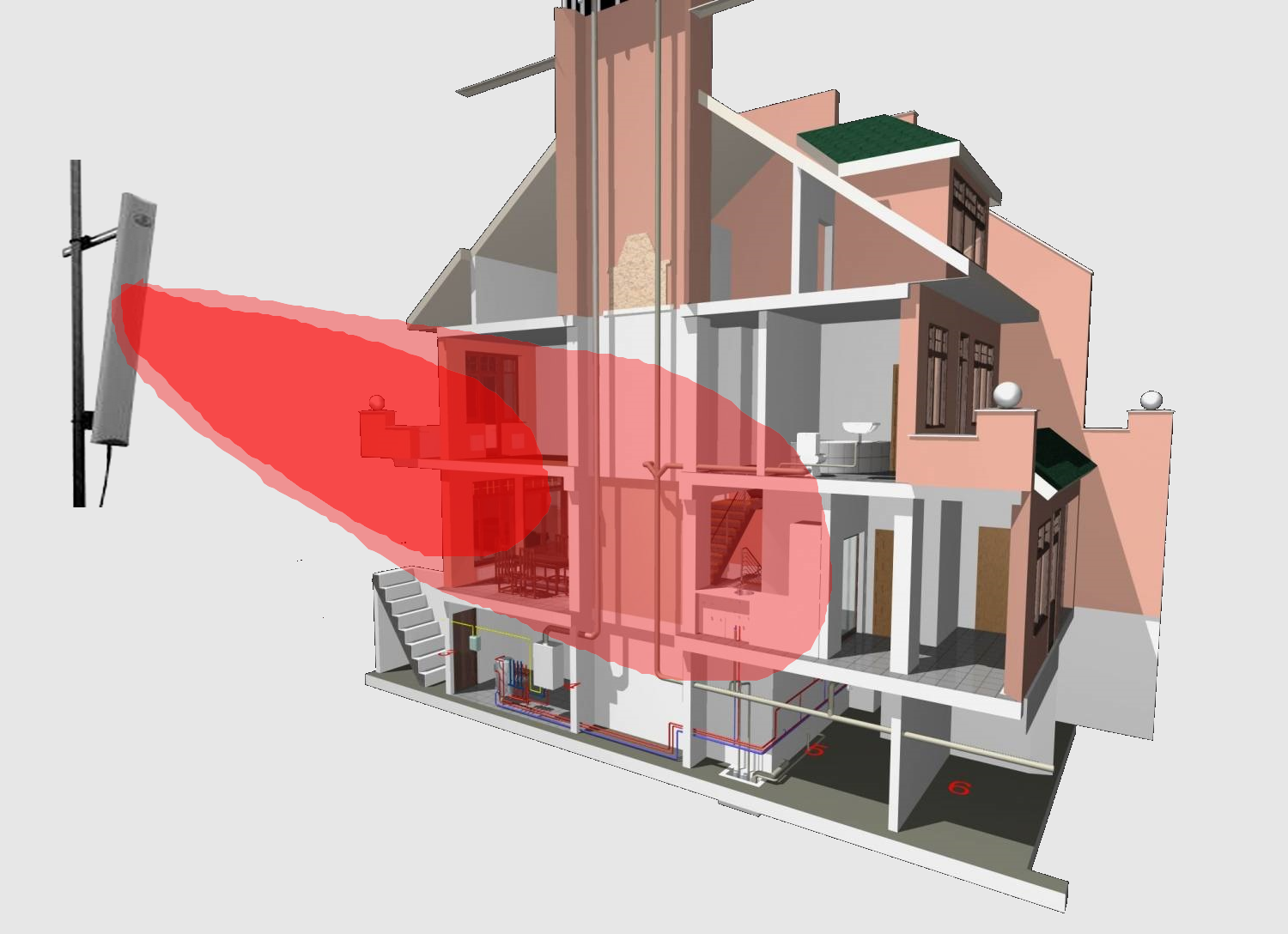 Сигнал с более низкой частотой имеет более глубокое проникновение в здания
Условное проникновение сигнала с частотой 1800 МГц
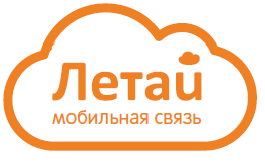 Конкурентные преимущества сети 4G «Летай»
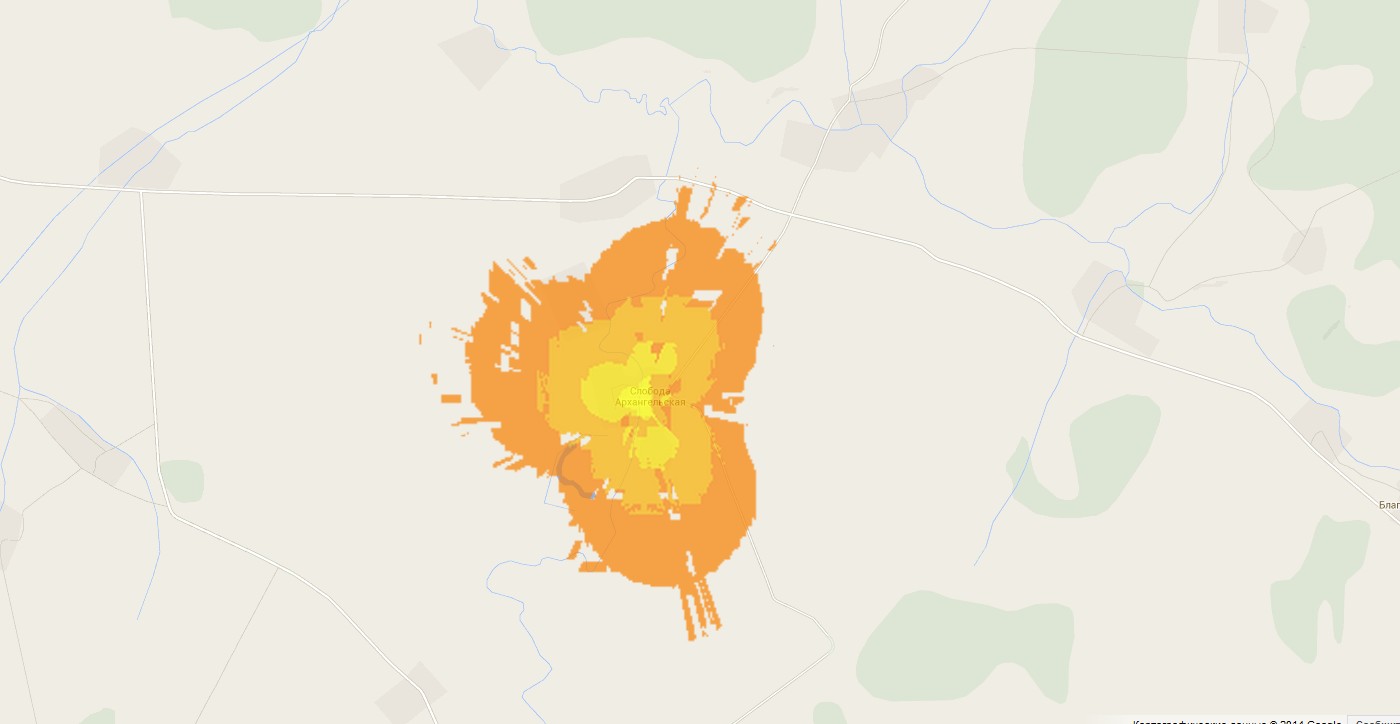 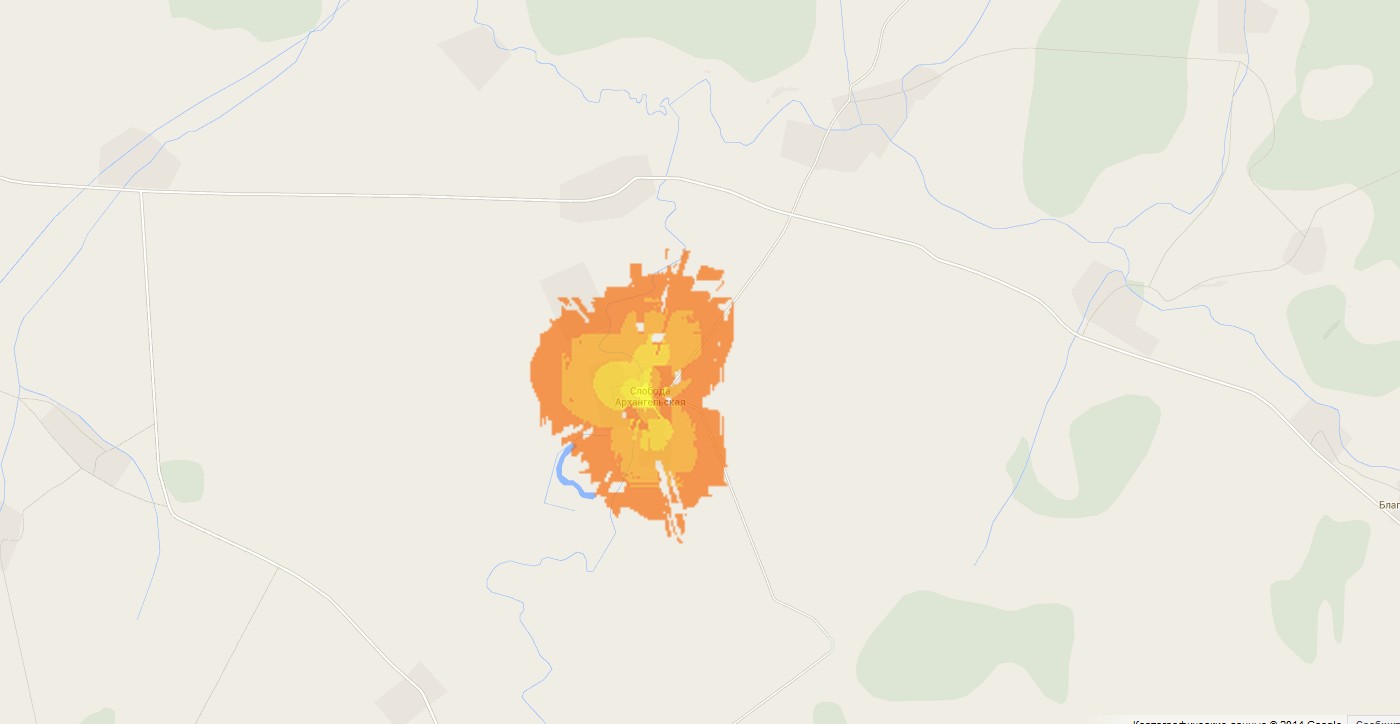 Относительная зона покрытия БС LTE на частоте 1800 МГц больше, чем на частоте 2600 МГц.
1800 МГц
2600 МГц
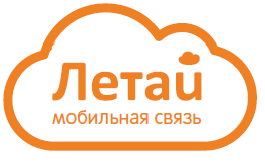 Тарифный  план «Без звездочек»
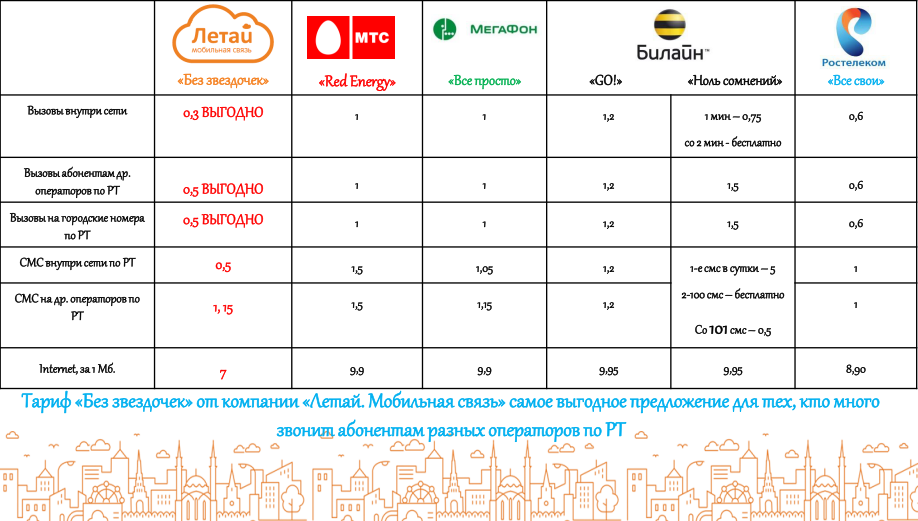 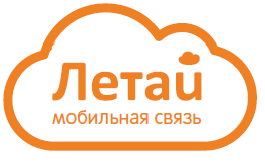 Акция по тарифу «4G за 600 рублей»
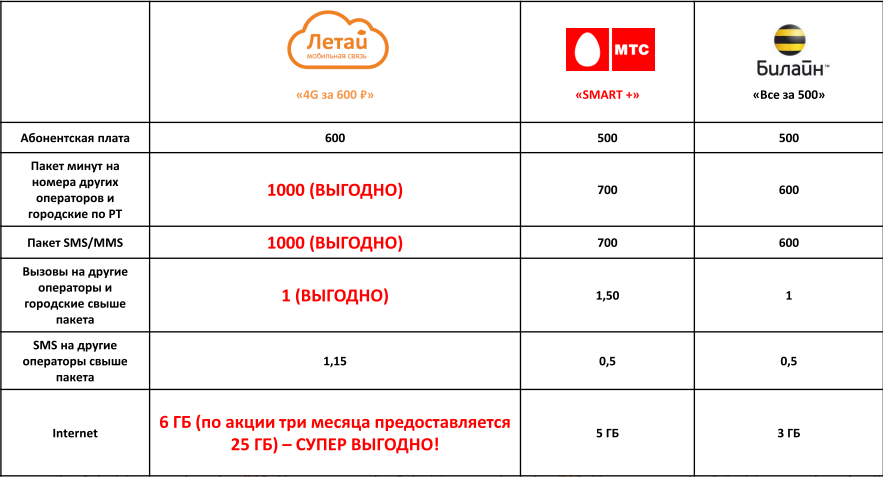 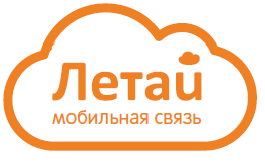 Комплекты «Смартфон», «Планшет» и «Роутер»
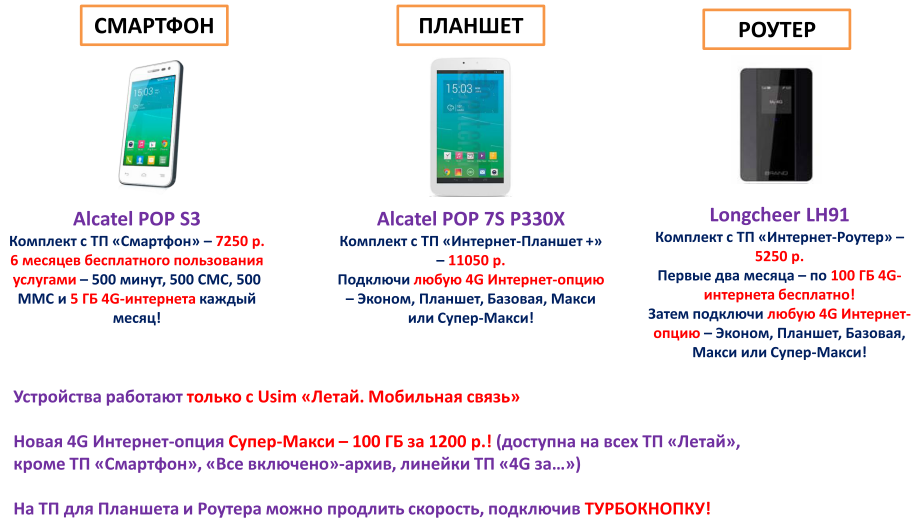 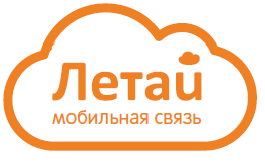 Конкурентная  продуктовая линейка:
ТП «Интернет-модем»
1-й месяц:
 70 Гб трафика
910 руб.

Еще больше трафика
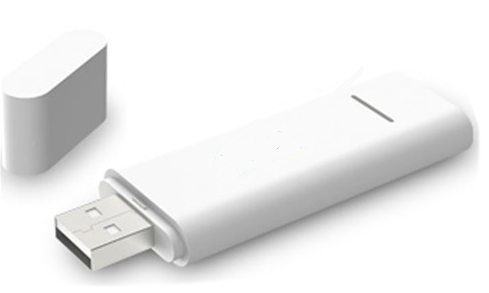 Со 2-го месяца:
 25 Гб трафика
  за 450 руб.
ТУРБОКНОПКА
1Гб - 100 руб.
5Гб - 150 руб.
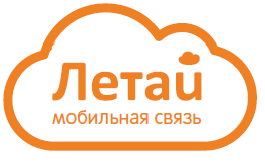 Конкурентная  продуктовая линейка:
ТП «Интернет-Планшет»
Минимальный авансовый платеж – 50 руб.

Прокачай свой планшет
2 рубля за 1МБ!
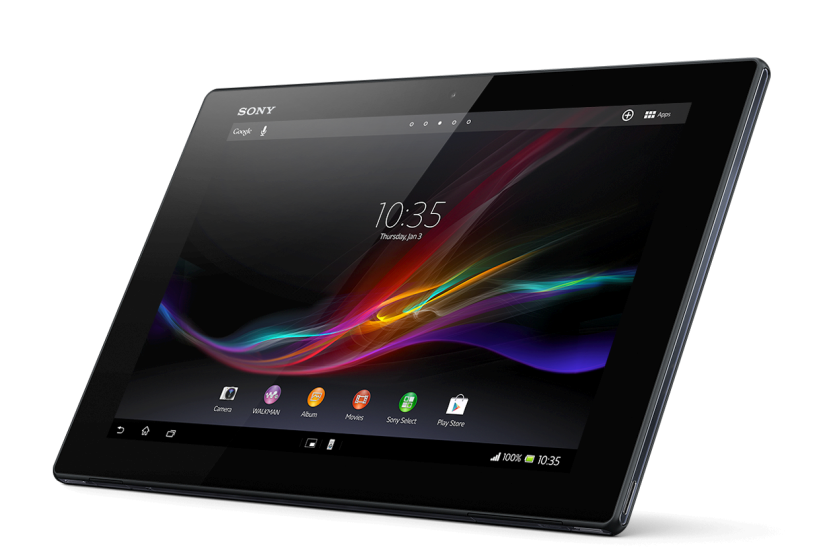 Подключи любую тарифную опцию!
ТУРБОКНОПКА
1Гб - 100 руб.
5Гб - 150 руб.
Преимущества мобильных услуг «Таттелеком»
Наша сеть запущена во всех крупных городах и районных центрах РТ.
Мы первыми в России построили сеть 4G-Интернет на частоте 1800МГц.
При строительстве сети использовались волоконно-оптические линии связи, что позволило обеспечить высокую скорость 4G-Интернета до каждой базовой станции.
Зона покрытия базовой станции 4G на частоте 1800МГц больше, чем на частоте 2600МГц (МТС, Билайн, Мегафон).
Сигнал с частотой 1800МГц имеет более глубокое проникновение в здания, чем на частоте 2600МГц (МТС, Билайн, Мегафон).
Разработаны тарифные планы  с максимальными 
возможностями по уникальной цене.
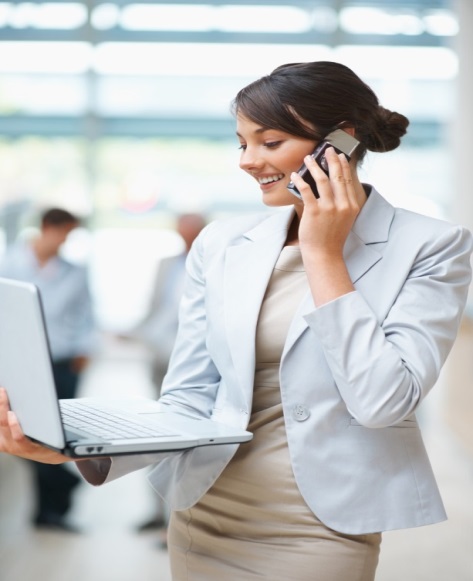 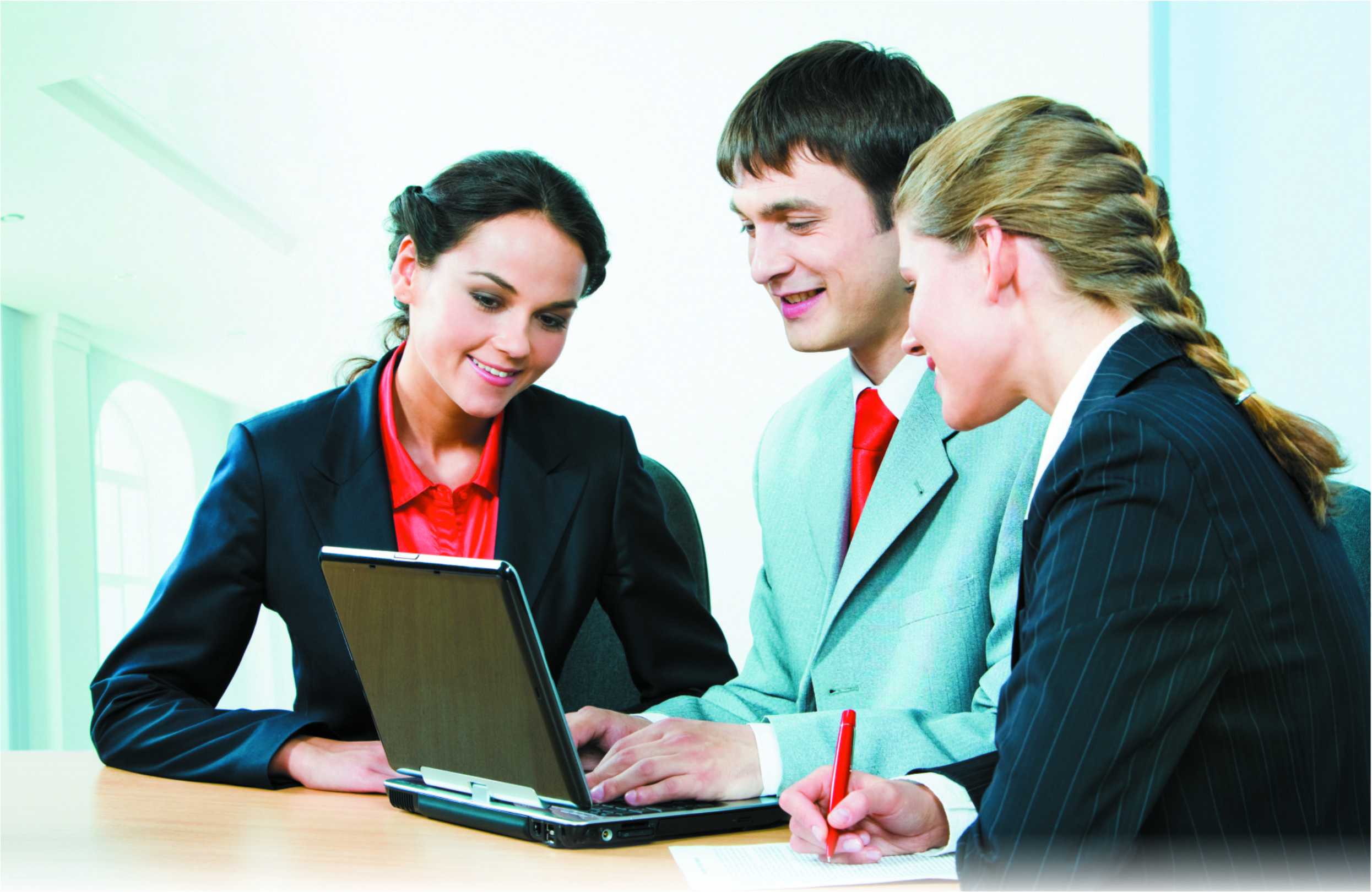 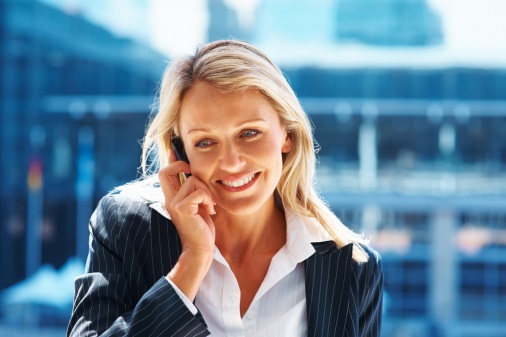 Тарифные планы на звонки и 4G-Интернет
Голосовые тарифы с 4G-интернетом:
Тарифный план «БИЗНЕС-ЭКОНОМ»
Тарифная линейка «БИЗНЕС SMART»



Высокоскоростной 4G-Интернет:
Тарифная линейка «ТУРБО (для 4G модема)»
Тарифная линейка «ТУРБО (для 4G планшета)»
Тарифный план «ТУРБО UNLIM (для 4G роутера)»


Не нужно ломать голову при выборе тарифа! 
Мы разработали специальные решения для любого устройства!
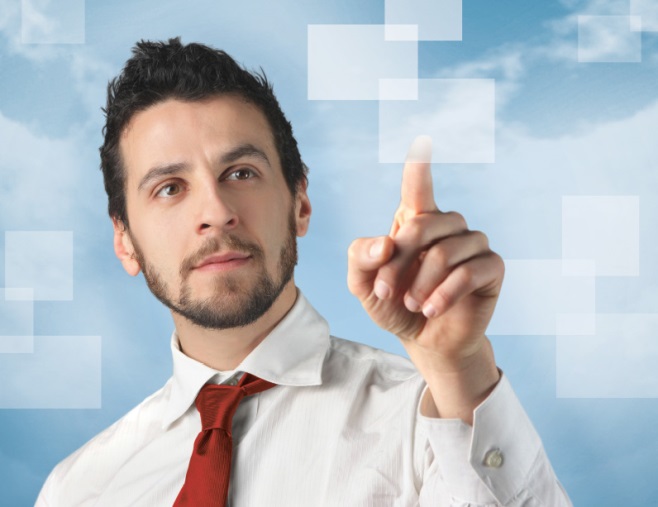 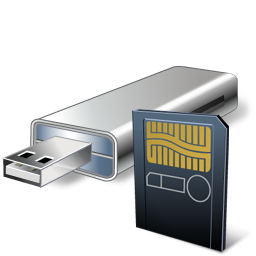 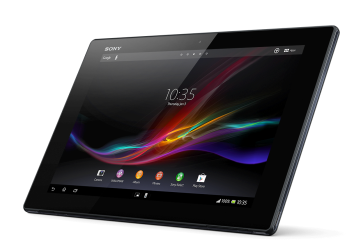 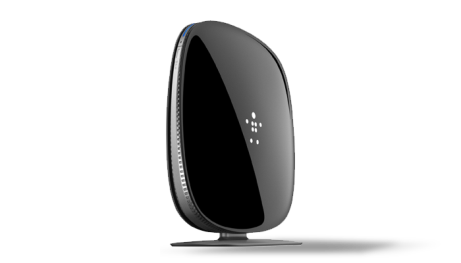 Голосовые тарифы с 4G-Интернетом
БИЗНЕС-ЭКОНОМ


 












* Возможно подключение интернет-опций 4G.
Тариф указан с учетом НДС (18%).
Интернет-опции 4G
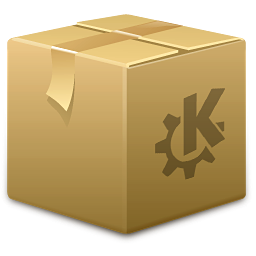 Еще больше трафика!
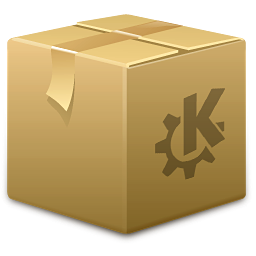 70Гб
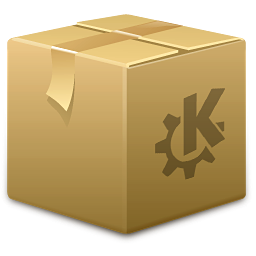 25Гб
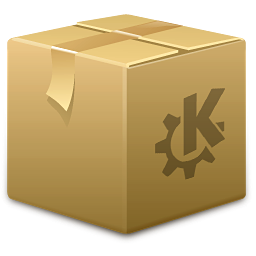 5Гб
0,3Гб
900 руб.

Почта

Сайты

Музыка он-лайн

Скачивание 

Фильмы HD

Раздача Wi-Fi
450 руб.
Почта
Сайты
Музыка он-лайн
Фильмы HD
250 руб.
Почта
сайты
100 РУб.

Соц. сайты
Выгода для Вас и Вашего бизнеса
Вы экономите!

Вы пользуетесь 4G-Интернетом на скоростях до 30 Мбит/сек. и совершаете звонки, отправляете SMS и MMS по очень выгодной цене!


Вы оптимизируете бизнес-процессы!

Сэкономленные средства на мобильную телефонию 
и Интернет могут быть инвестированы 
в развитие вашего бизнеса.
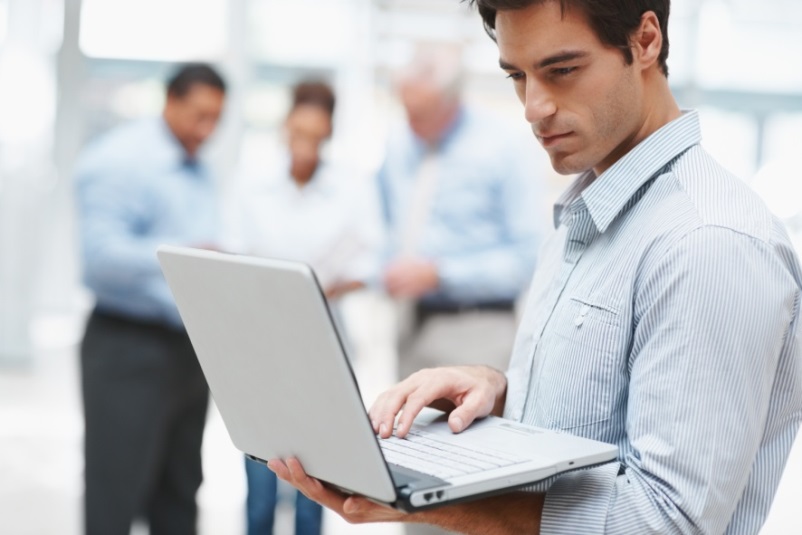 Устройства, работающие в сети 4G «ЛЕТАЙ»
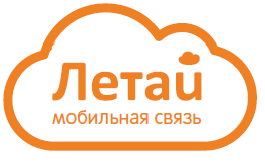 SONY
Huawei
Alcatel
Blackberry
ASUS
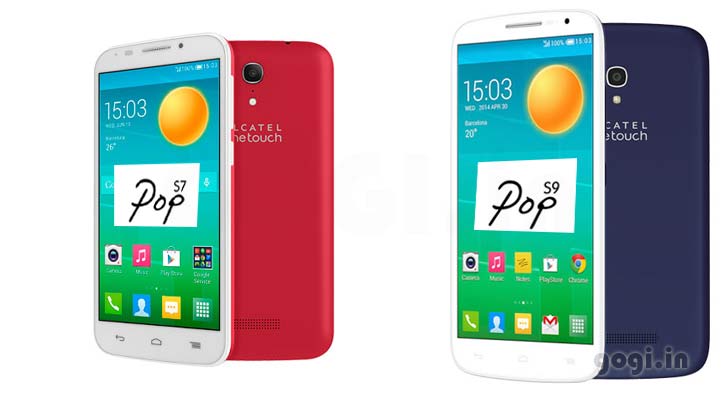 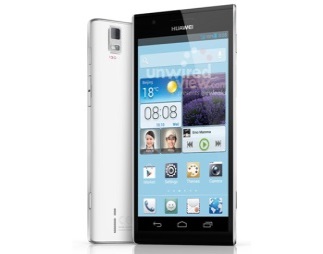 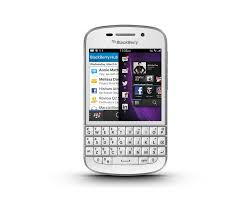 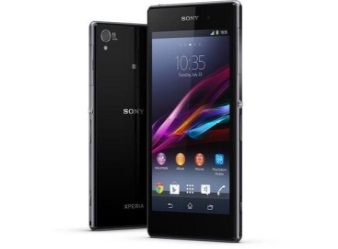 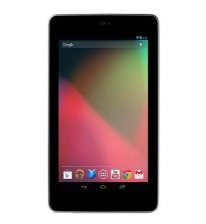 Все устройства SONY 
с 4G Band 3 1800 Mhz
Все устройства Huawei
с 4G Band 3 1800 Mhz
Alcatel Pop S3 
Alcatel Pop S7
Alcatel Pop S9
Blackberry Z10
Blackberry Z30
Blackberry Q10
ASUS MeMO Pad FHD 10
ASUS Nexus 7 32Gb LTE
HTC
Nokia
LG
Samsung
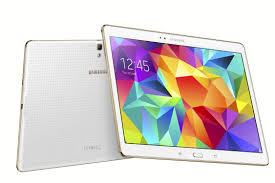 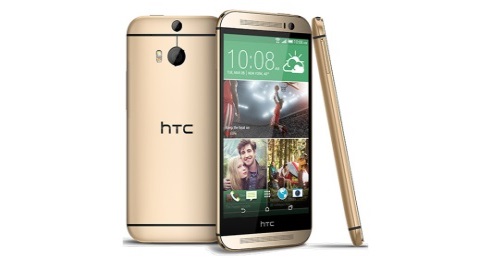 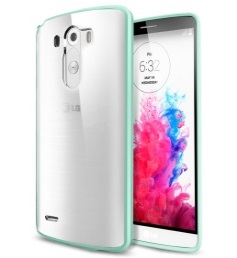 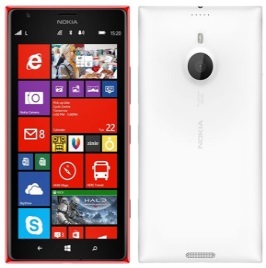 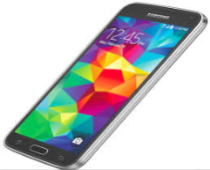 Galaxy Note 4
GALAXY Note Edge
Tab PRO 8’’ 
Tab S 
Galaxy S5 Mini
Galaxy S5
LG Nexus 5
LG G3
LG G2 
LG G Flex 
LG G
Lumia 930
Lumia 1320
Lumia 1020
Lumia 625
Lumia 920
HTC One M8
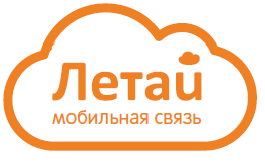 Устройства APPLE с поддержкой 4G от «Летай. Мобильная связь»
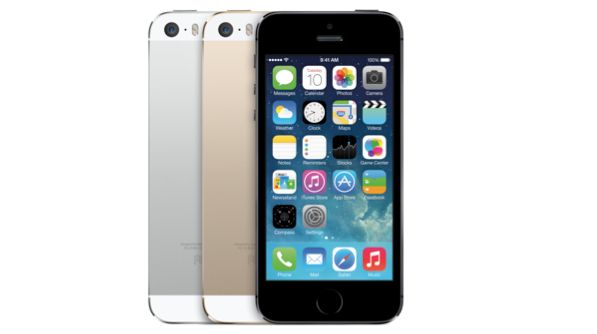 Apple iPad Air

Apple iPad mini with Retina display

Apple iPad 4 LTE

Apple iPad mini LTE
Iphone 5s

Iphone 5c

Iphone 6

Iphone 6 Plus
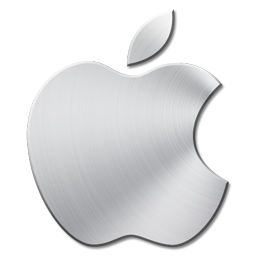 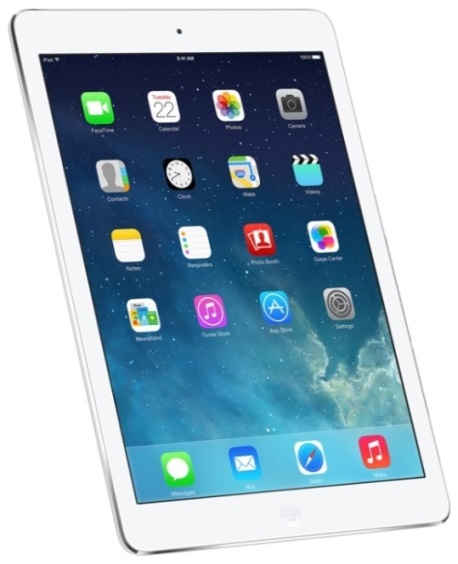 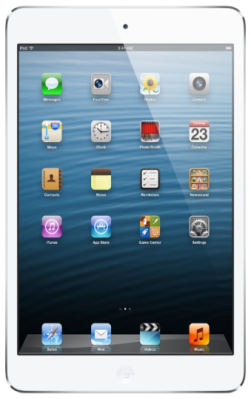 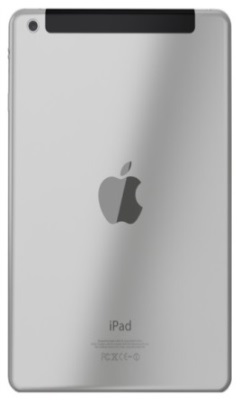 Как подключиться на корпоративные тарифы?
Обратиться к вашему персональному менеджеру, в офис продаж и обслуживания или позвонить на справочную службу по тел.: (843) 238-00-00.

Заключить Договор на оказание услуг подвижной радиотелефонной связи.
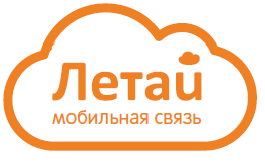 Как подключиться на тарифы для массового рынка?
Обратиться в офис продаж и обслуживания или позвонить на справочную службу по тел.: 118-08, (843) 222-22-22. 

Заключить Договор на оказание услуг подвижной радиотелефонной связи.
Спасибо за внимание!